Skin Tumors
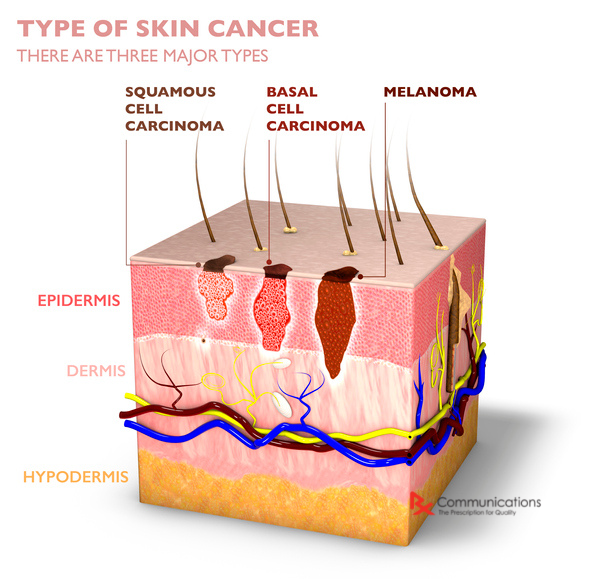 Presented by: 
Renad Jamal
Majd Hitham
Noor almomani
Introduction:
•	largest organ of the body 15-20%
•	The skin and its derivitives constitute the integumentary system
•	made up of multiple layers of epithelial tissues covering CT,  muscles and organs

Functions
•	Protection
•	Sensation
•	Heat regulation
•	Control evaporation
•	Aesthetic and communication
•	Storage and synthesis
•	Excecretion
•	Absorption
Skin structure
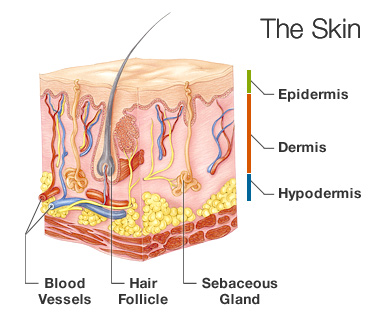 •	Skin is composed of three primary layers

      - Epidermis which provides waterproofing 
and serves as a barrier to infection
          -  Dermis appendages of the skin
      - Hypodermis (superfecial facia) subcuteneous adipose layer
•	The thickness of the skin varies from less than 1mm to more than 5mm.
    Thick skin (hairless skin) contains thick epidermis e.g palms of  hands , sole
    of feet. It has sweat glands, no hair follicles and no sebaceous glands.
   Thin skin (thin epidermis) contains hair follicles, sweat glands and  sebaceous      
    glands .
Epidermis
  - Consists of a keratinized stratified squamous epithelium.  
   - layers of keratinocytes , differentiate and become filled with keratin           migrates up ward through layers
(keratinization), desquamated

Sub-layers
•stratum germinativum (also stratum basale or basal cell layer)
                single layer simple cuboidal to low columnar  basophilic cytoplasm
active mitosis
scattered intermediate filaments
10- 25% are melanocytes
•stratum spinosum
               multi-layered arrangement of cuboidal cells
adjacent cells are joined by desmosomes
spiny appearance (it is called prickle cell layer)
structural support, resist abrasion
intermediate filaments (light microscope) called cytokeratins
•stratum granulosum
1 to 3 rows of squamous cells with many small basophilic granules  keratohyalin granules (lamellar granules)
soft keratin


▪stratum lucidum
             a thin, clear layer of dead skin cells  only found on the thick skin
             non nucleated cells and immature keratin

▪ stratum corneum
            dead squamous cells that lack nuclei and filled with keratin  protein
            that helps keep the skin hydrated
            also absorb water  
            thickness varies
Other cells of the epidermis include
1.Melanocytes	2. Langerhans cells
3. Merckle cells
Melanocytes
• melanocyte gives the brown colour component of the skin (melanin)
• ectodermal in oirgin, neural crest
• dendritic cells with no desmosomes with keratenocytes
• melanosomes for melanogenesis
• mainly in the epidermis basal layer, could not be identified in LM
• found in skin, eye and hair
- hormones
- age
• melanogenesis under the effect of
- race
- exposure to light
Langerhans' cells
-dendretic cells
-contain large granules called Birbeck granules
-important in immune reactions of the epidermis/ macrophages (antigen-
presenting cells)
-no desmosomes
Merkel cells
large oval cells
numerous cytoplasmic granules
commonly associated with free nerve endings  sensory mechanoreceptors / neuroendocrine cells
Dermis
Papillary dermis
fingerlike projections called papillae
loose areolar CT 
 High content of type III collagen , less type I
Contains terminal networks of Meissner corpuscles and capillaries.
very well-vascularized
friction ridges occur in patterns  (fingerprint)
P
R
s
Reticular dermis
much thicker , majority of the dermal layer .
Mostly type I collagen bundles with elastic fibers in between
Contains roots of the hair, sebaceous glands, sweat glands, receptors, nails, and blood vessels
Skin malignancies
Generally grouped into three types 
 Basal cell carcinoma (BCC)
 Squamous cell carcinoma (SCC)
 Melanoma

The ratio of BCC to SCC to melanoma is ≈40:10:1
Melanoma - Melanoma is an invasive malignant tumor of melanocyte
Epidemiology
Incidence is increasing, faster than any other cancer in Western world

Lifetime risk in general population is 2% for children born today.

Less than 3% of all skin cancers, but cause of 75% of skin cancer-related deaths.

Prognosis of metastatic disease has changed little in past 40 years (unlike many other cancers).
Risk factors


1. Phenotypic include fair skin (Fitzpatrick I and II) ,freckling , light eye color, and light hair color (stronger risk factor than eye color) .
Darker skin is protective against melanoma .

2. Geographic: High altitudes, lower atitudes have increased UV exposure, and therefore increased risk .

3. Gender: Females have lower risk and better prognosis
Lower extremity is the most common site in females; males more commonly have lesions on the posterior back
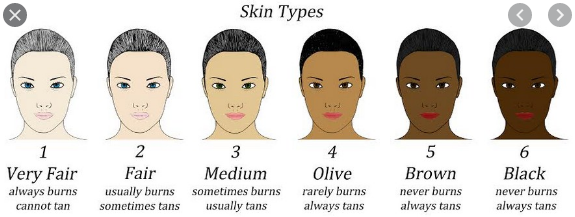 4. Race: Incidence is lower, but prognosis is worse for African-Americans, due to delayed diagnosis and/or worse disease subtype.

5. Affluence: Unlike most cancer types, higher socioeconomic status correlates with higher risk.

6. History of UV radiation exposure (both UVA and UVB): Evidence for direct causality is less clear than for other skin cancer types. A history of blistering sunburns, particularly in early life, correlates to increased risk of some melanoma types.

7. Previous melanoma is a strong predictive factor and confers a 3% to 5%
chance of developing a second melanoma.
Family history: Vast majority of melanomas are sporadic; however, some
hereditary forms exist (see also Genetics section below).

1. Familial melanoma (aka hereditary melanoma): 
Two or more cases of melanoma in first-degree relatives may indicate familial melanoma, autosomal dominant transference with variable penetrance.

2. Dysplastic nevus syndrome (also known as
 familial atypical multiple mole and melanoma
 [FAMMM] syndrome): 
- Patients have a first- or second-degree relative
with malignant melanoma and typically have at
 least 50 melanocytic nevi.
- Mutations in CDKN2A typical. 
- Patients need vigilant screening.
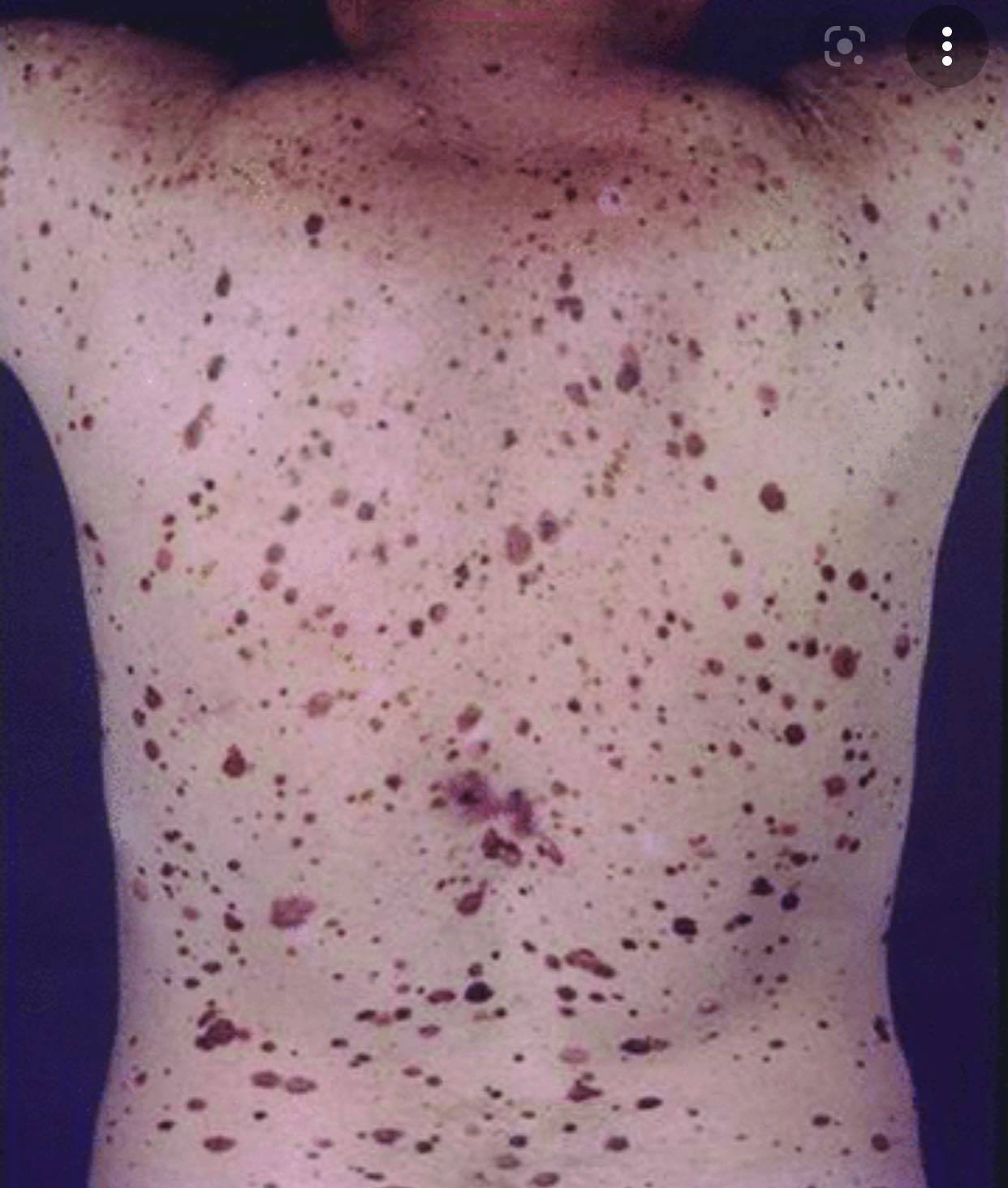 Xeroderma pigmentosum (XP)
is an inherited condition characterized by an extreme sensitivity to ultraviolet (UV) rays from sunlight.
 This condition mostly affects the eyes and areas of skin exposed to the sun. Some affected individuals also have problems involving the nervous system.
Heterogeneous group of syndromes; due mutations in various DNA repair genes.
DNA damage by UV leads to early death secondary to metastatic spread
      of skin tumors.
Typically presents in childhood with multiple BCCs; SCCs and melanomas
Restriction from sunlight exposure is mandatory, with aggressive surveillance/ treatment of skin lesions.
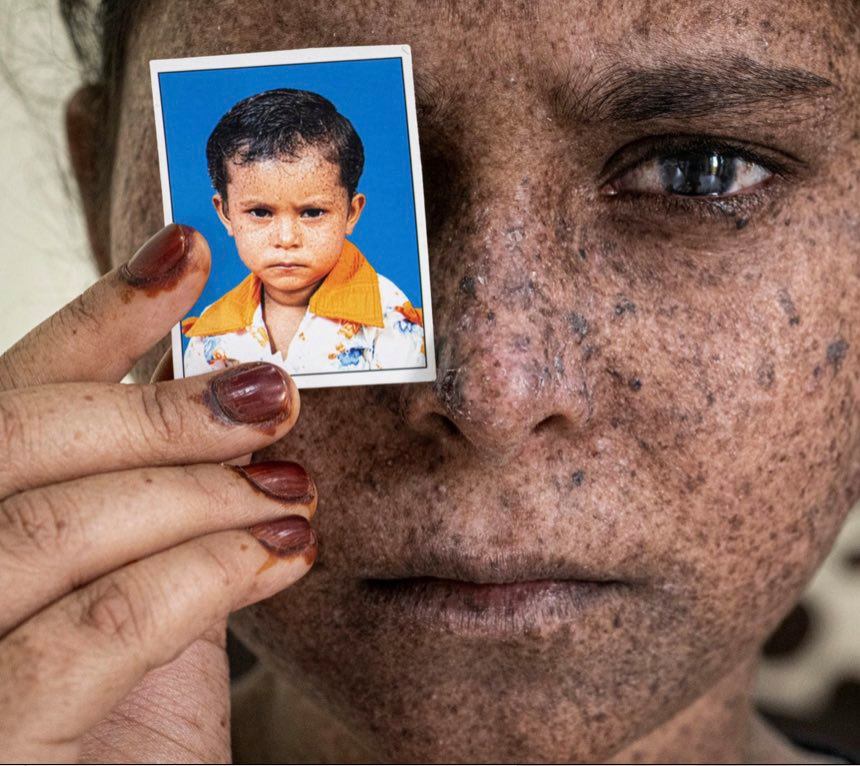 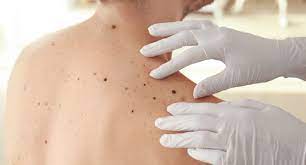 melanoma disease biology and characteristics
melanoma disease biology and characteristics
Precursor lesions :
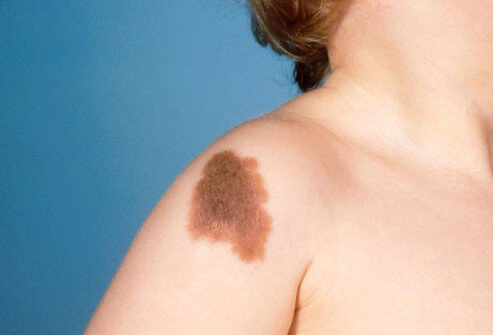 1- Congenital nevi

* Malignant potential is more dependent on histology than on size.

* Giant hairy nevi: Confer a 5% to 20% lifetime risk of melanoma (difficult
to predict risk accurately due to variability in size/location); prophylactic
excision (often serially) is recommended




2- Acquired melanocytic nevi

a. Typically appear at 6 to 12 months of age; usually <5 mm
b. Increase in number through the fourth decade then slowly regress.
c. The greater the number of nevi, the greater the chance of melanoma.
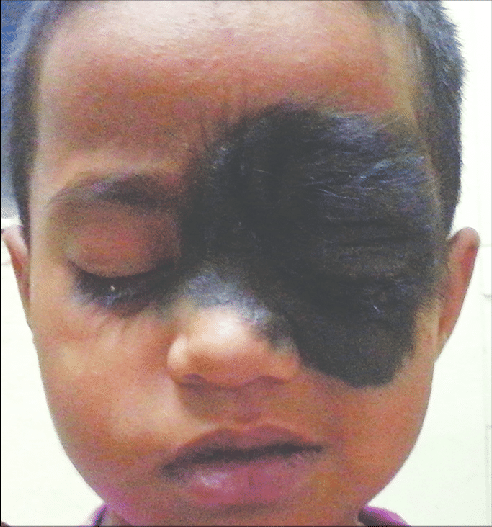 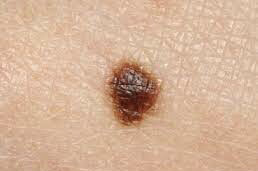 3. Dysplastic or atypical nevi

a. Often appear in puberty
b. Larger than common nevi (5 to 12 mm)
c. Commonly found in covered areas
d. May represent a precursor lesion and/or marker for
 increased risk for Melanoma development.


4. Melanoma in situ / atypical junctional melanocytic hyperplasia (AJMH) Also termed “lentigo maligna”; Hutchinson freckle

a. Melanoma precursor lesion; no penetration of atypical cells beyond epidermal junction.
b. May arise within dysplastic nevi
c. Needs to be fully excised; 5-mm margins are recommended, but re-excision is often needed.
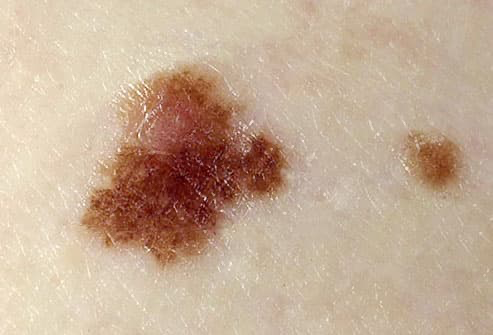 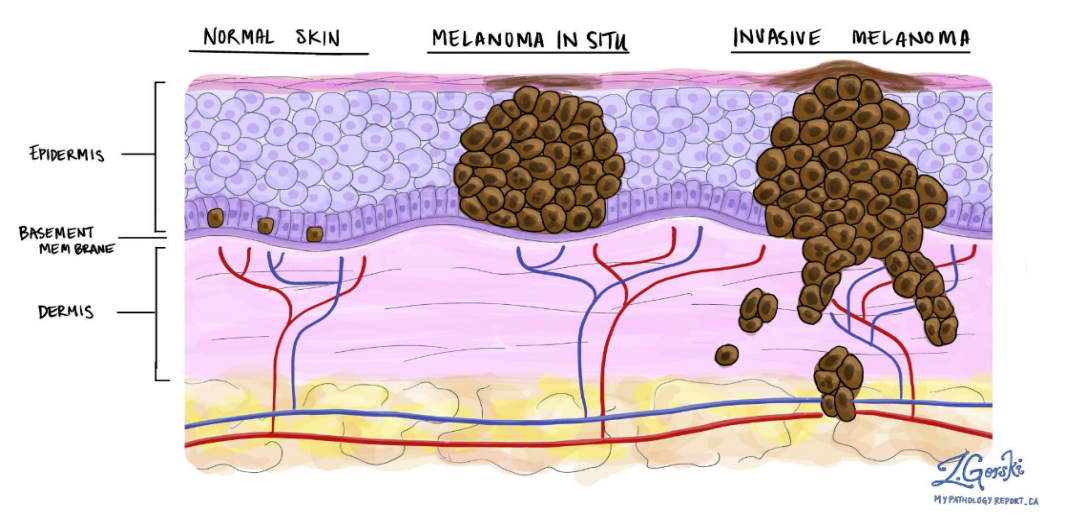 6. Spitz nevus

a. Benign lesion most commonly found in children and young adults (formerly called juvenile melanoma). NOT a melanoma precursor lesion.
b. Presents as a well-circumscribed, raised lesion with variable pigmentation.
c. Despite the lack of malignant potential, it is very difficult to distinguish
histopathologically from melanoma.
d. Recent data indicate that Spitz nevi have mutations in the HRAS gene, distinct
from the BRAF/NRAS mutations seen in melanoma
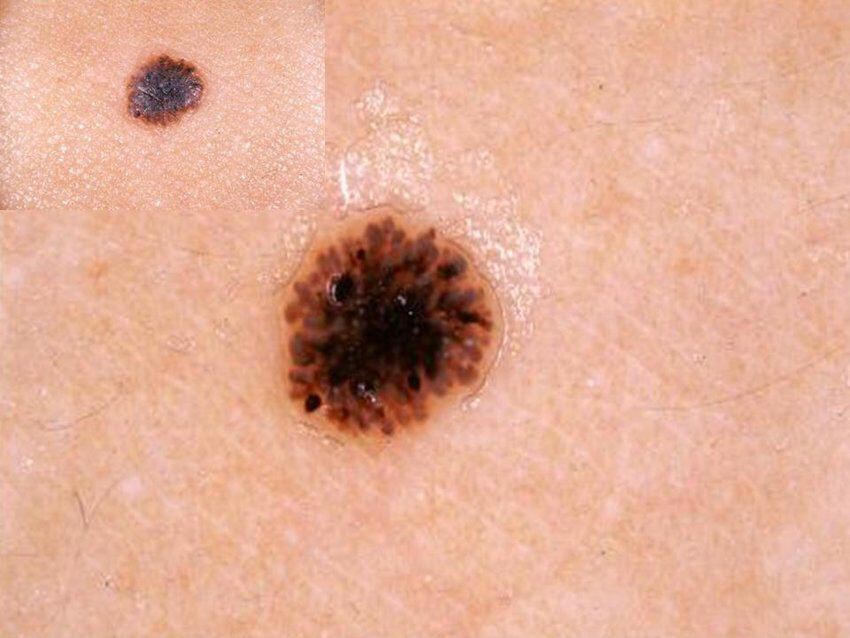 Genetic mechanisms
p16/CDKN2A gene: Tumor suppressor gene that is mutated or deleted in the majority of melanoma cell lines; mutations found in some familial melanomas.

2. CDK4 gene: Cell cycle regulator-like CDKN2A; plays a role in melanoma progression in a small proportion of familial and sporadic melanomas.

3. MC1R gene: Pigmentation gene; certain isoforms correlate with fair skin/poor tanning ability as well as increased risk of melanoma.
Classification of melanoma types


Superficial spreading melanoma

a. Most common type, ≈70% cases
b. Intermediate in malignant potency
c. Most likely to arise from a preexisting nevus
d. Affects both genders equally
e. Median age at diagnosis is 50 years
f. Upper back in men and lower legs in women are most common sites
g. Irregular, asymmetric borders with color variegation
h. Radial growth phase early, vertical growth phase late
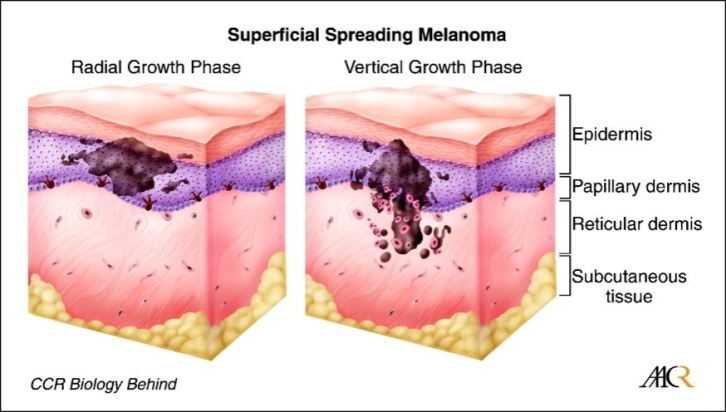 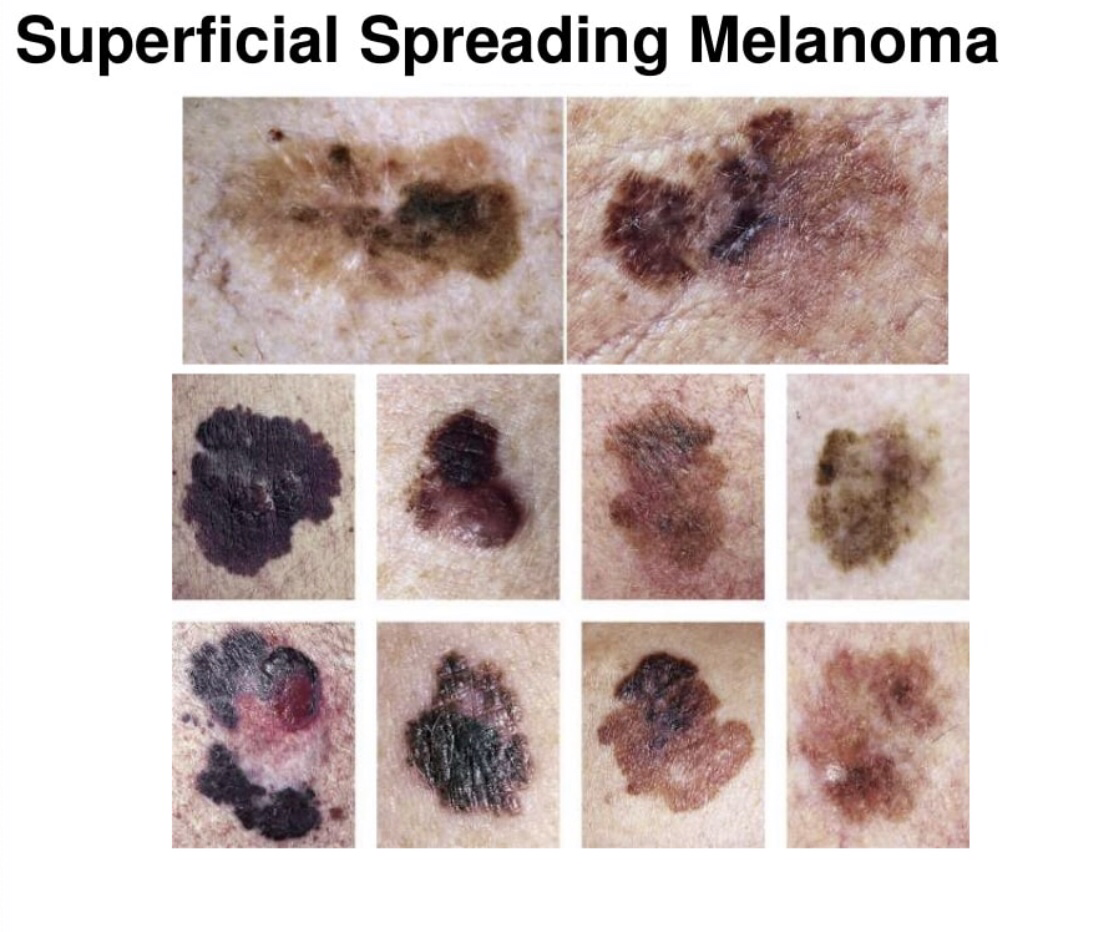 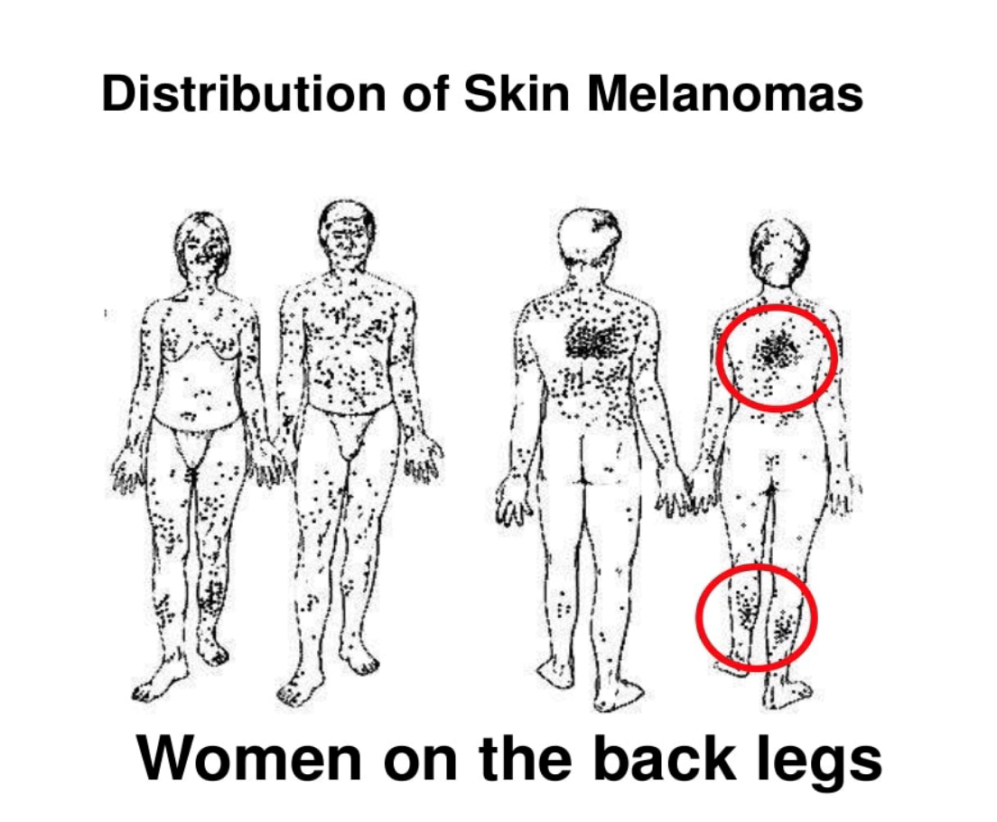 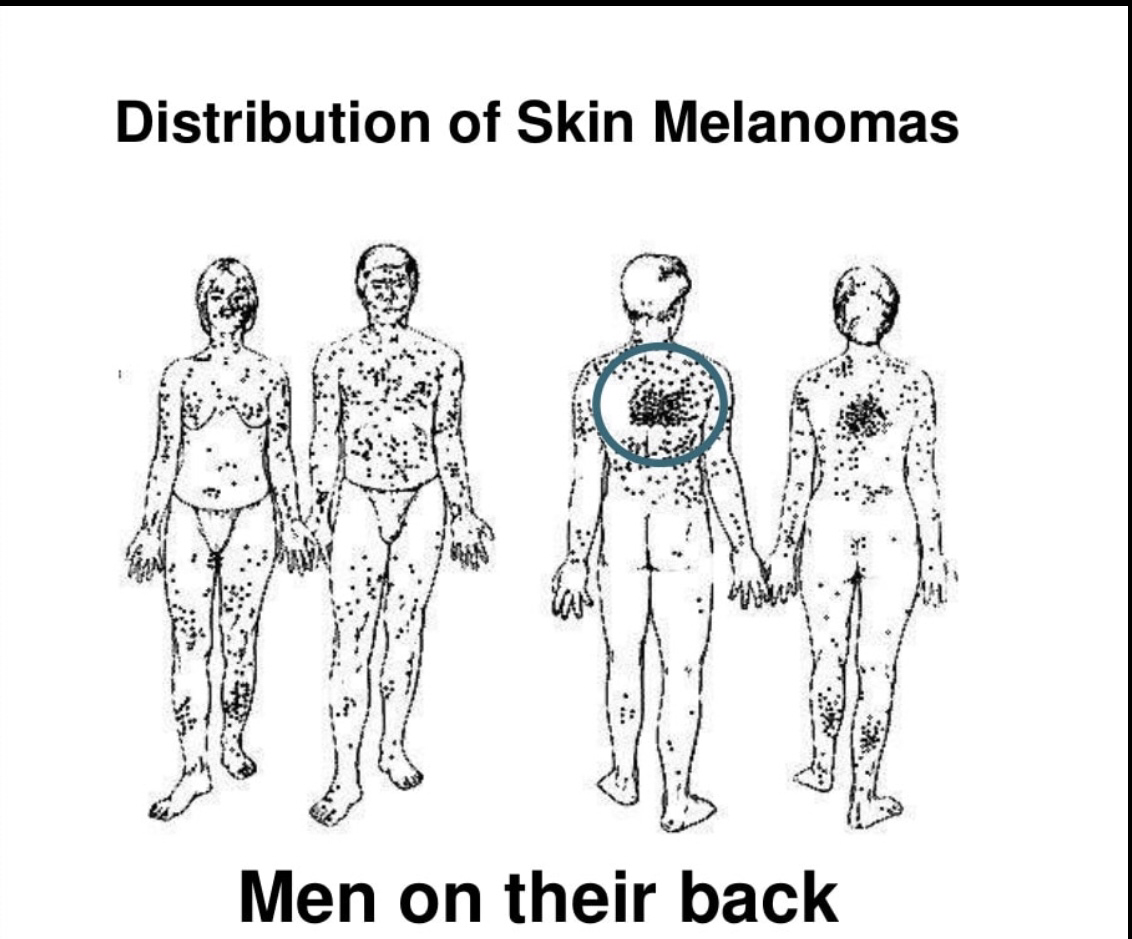 2. Nodular melanoma


a. Second most common: 15% to 30% cases
b. Most aggressive type
c. Typically do not arise from preexisting nevi
d. Men are affected twice as frequently as women
e. Median age at diagnosis is 50 years
f. No clear association with sunlight exposure
g. Typically bluish-black, with uniform, smooth borders
h. 5% are amelanotic—associated with a poorer prognosis because of
delayed diagnosis
i. Vertical growth phase is a hallmark feature; no radial growth
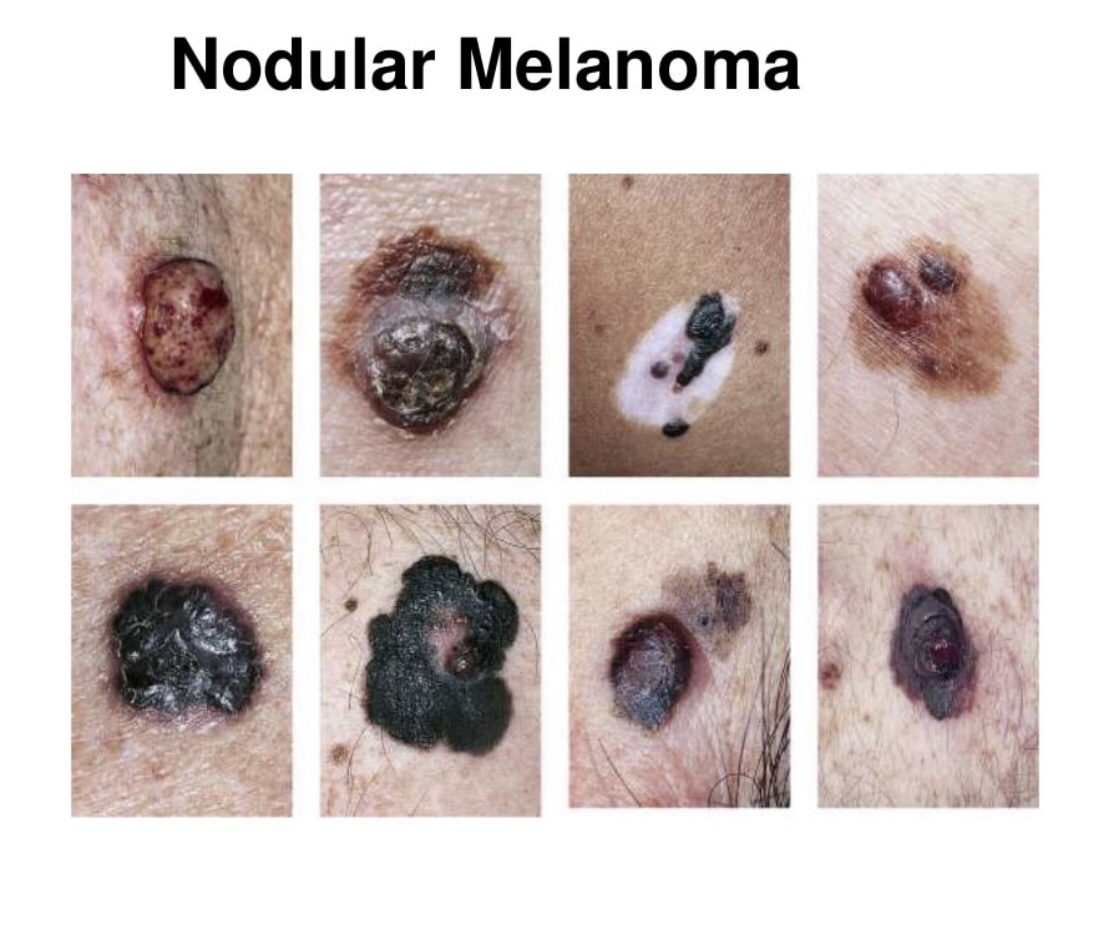 3. Lentigo maligna melanoma (LMM)

a. 10% to 15% of cutaneous melanomas
b. Least aggressive type
c. Most clearly associated with sunlight/UV exposure
d. Head, neck, and arms of elderly (sun-exposed areas) typically affected
e. Women are affected more frequently than men
f. The median age at diagnosis is 70 years
g. Usually greater than 3 cm in diameter; irregular, asymmetric with color
variegation, areas of regression may appear hypopigmented.
h. Precursor lesion is lentigo maligna or Hutchinson freckle (histologically
equivalent to melanoma in situ, or AJMH): radial growth phase only.
Transition to vertical growth phase marks development of LMM.
i. Malignant degeneration is characterized by nodular development.
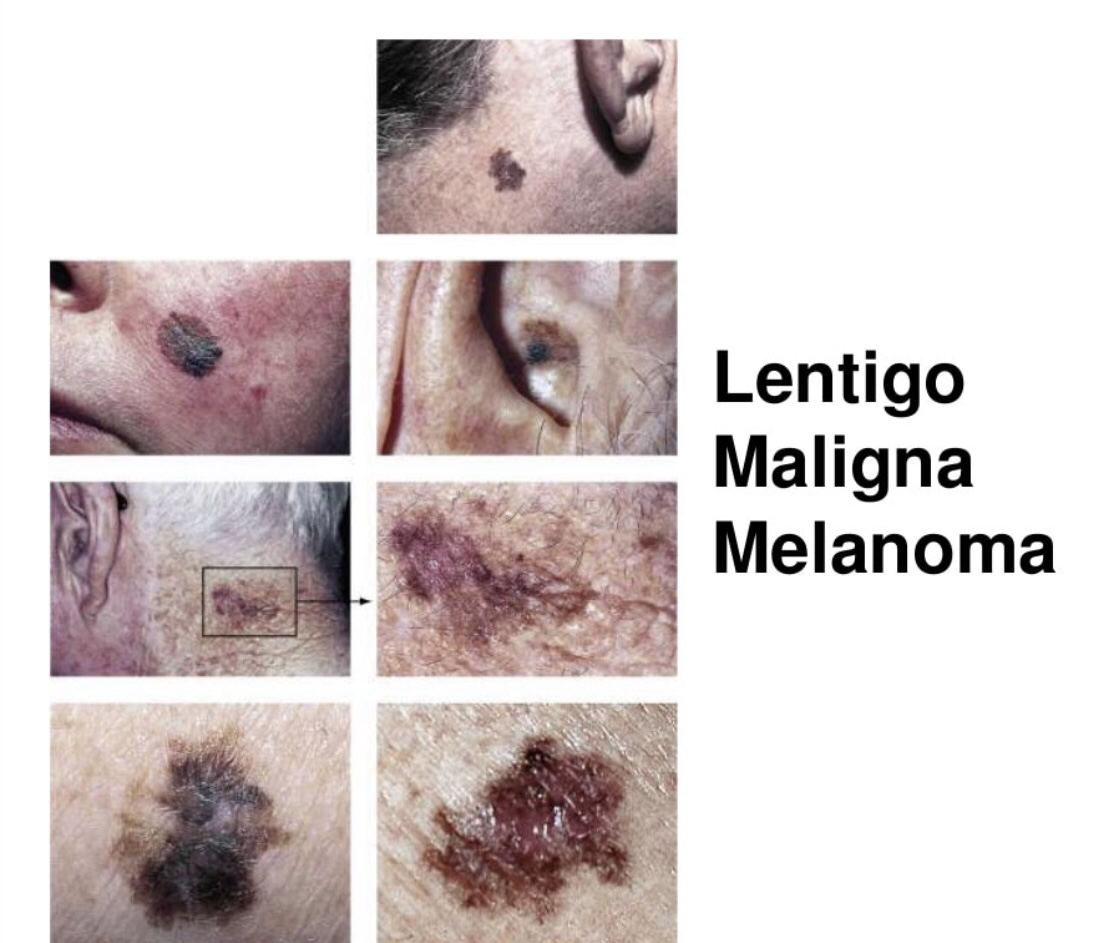 4. Acral lentiginous melanoma


a. 2% to 8% of melanomas in Caucasians, 35% to 60% of melanomas in African-Americans, Hispanics, and Asians
b. Presents in palms, soles, and beneath nail plate (subungual). 
Must be distinguished from melanonychia, a benign, linear, pigmented streak in the nail, common in African and Asian populations. Due to the risk of melanoma, biopsy of suspect lesions should be performed.
c. Median age at diagnosis is ≈60 years
d. Irregular pigmentation, large size (>3 cm) common
e. Most common site is great toe or thumb
f. Long radial growth phase, transition to vertical growth phase occurs with high risk of metastasis.g. very aggressive tumor
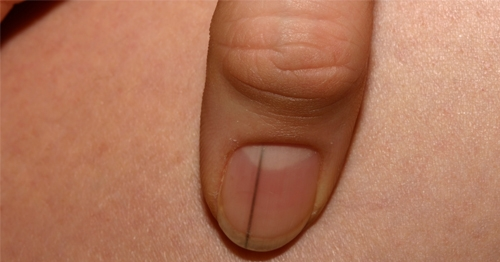 melanonychia
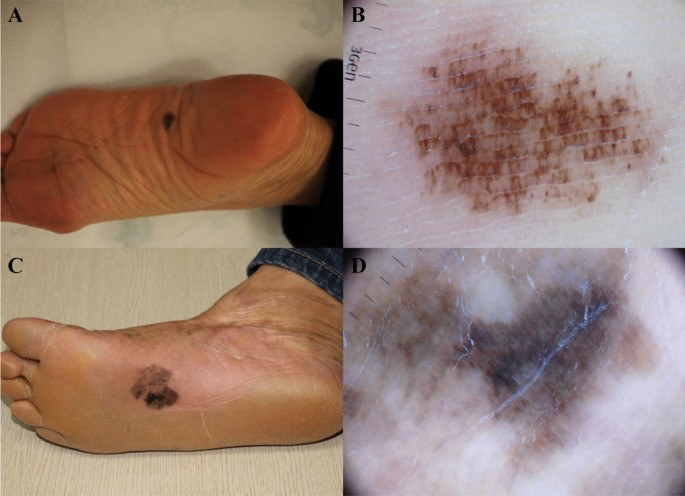 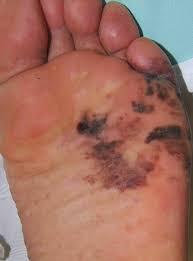 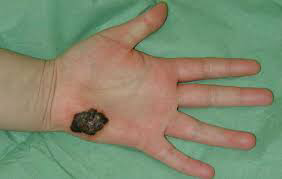 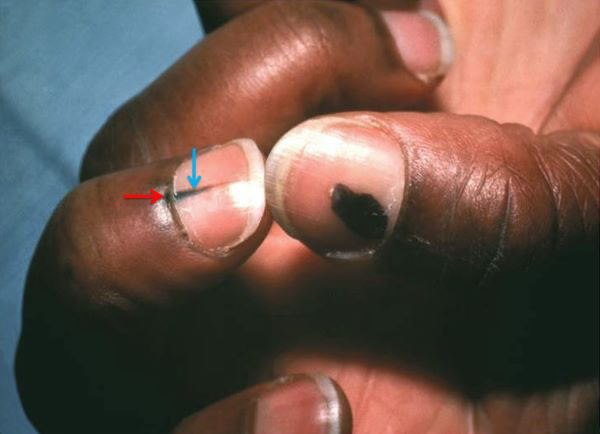 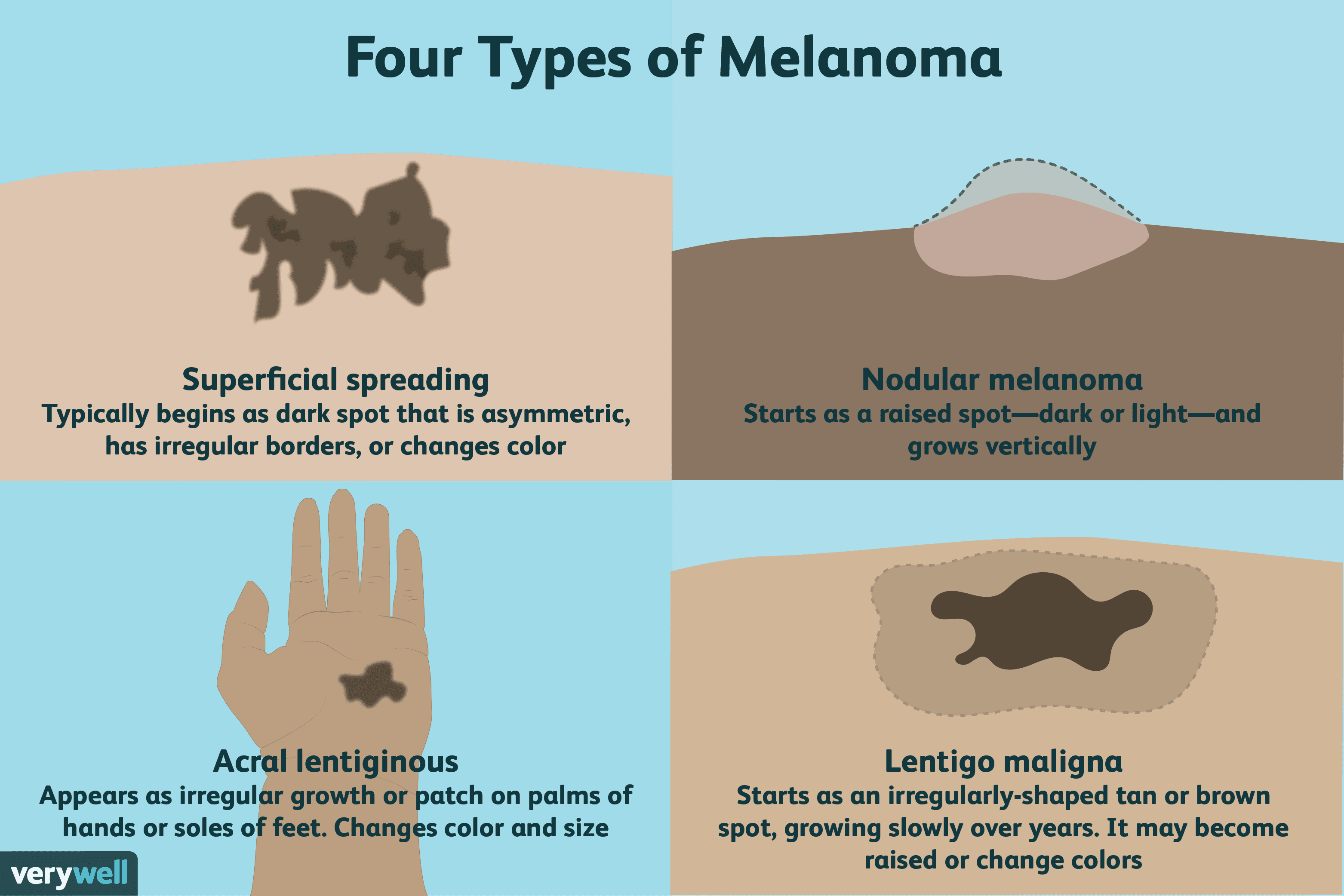 5. Noncutaneous melanoma

( less common but more aggressive than cutaneous melanoma )
1. Mucosal melanoma
a. Mucosal melanomas represent <2% of melanomas, most commonly presenting within the genital tract, anorectal region, and head and neck mucosal surfaces.
b. Difficult to detect; typically advanced at the time of diagnosis with poor prognosis.
c. Radical excision is of questionable benefit.
2. Ocular melanoma
a. Represent 2% to 5% of melanomas (most commonly noncutaneous  melanoma)
b. Interference with vision leads to earlier diagnosis.
c. Melanomas of iris are similar to cutaneous melanomas in genetics/behavior; melanomas of the posterior uvea act more like mucosal melanomas and have a worse prognosis.
d. The eye has no lymphatic drainage; therefore, no nodal metastasis is seen
e. The liver is the main site of metastatic disease
f. Treatment is by enucleation
Mucosal Melanoma
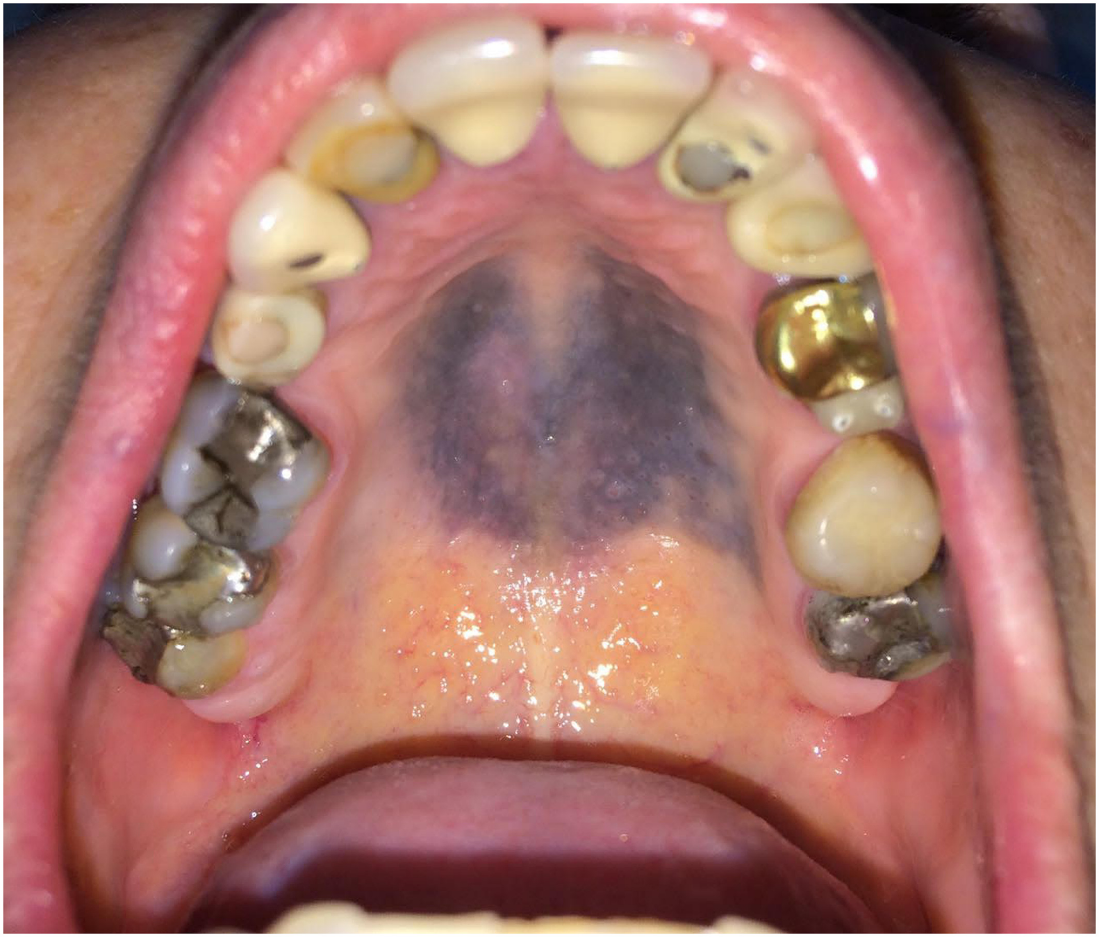 Hard palate
 melanoma
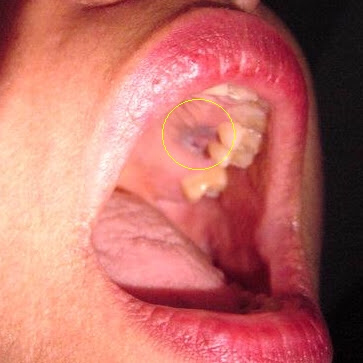 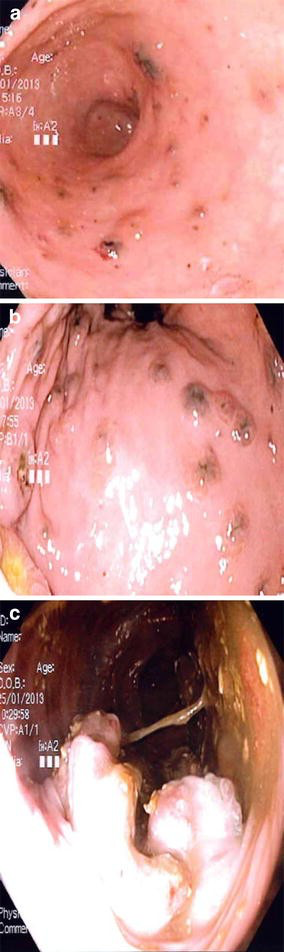 Anorectal melanoma
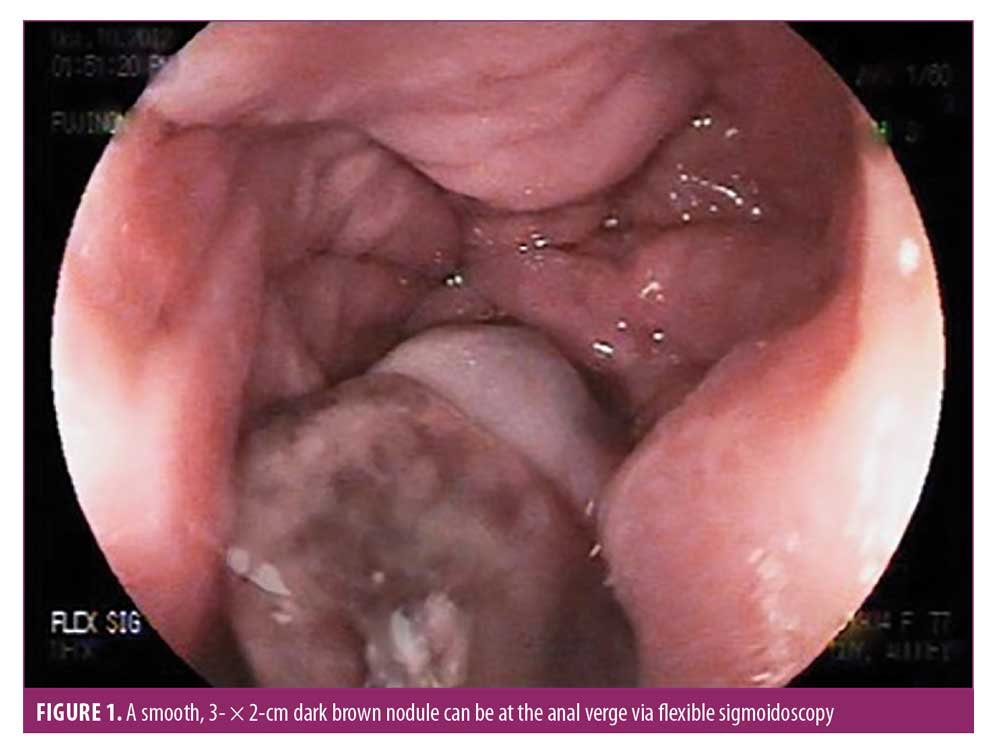 Ocular melanoma
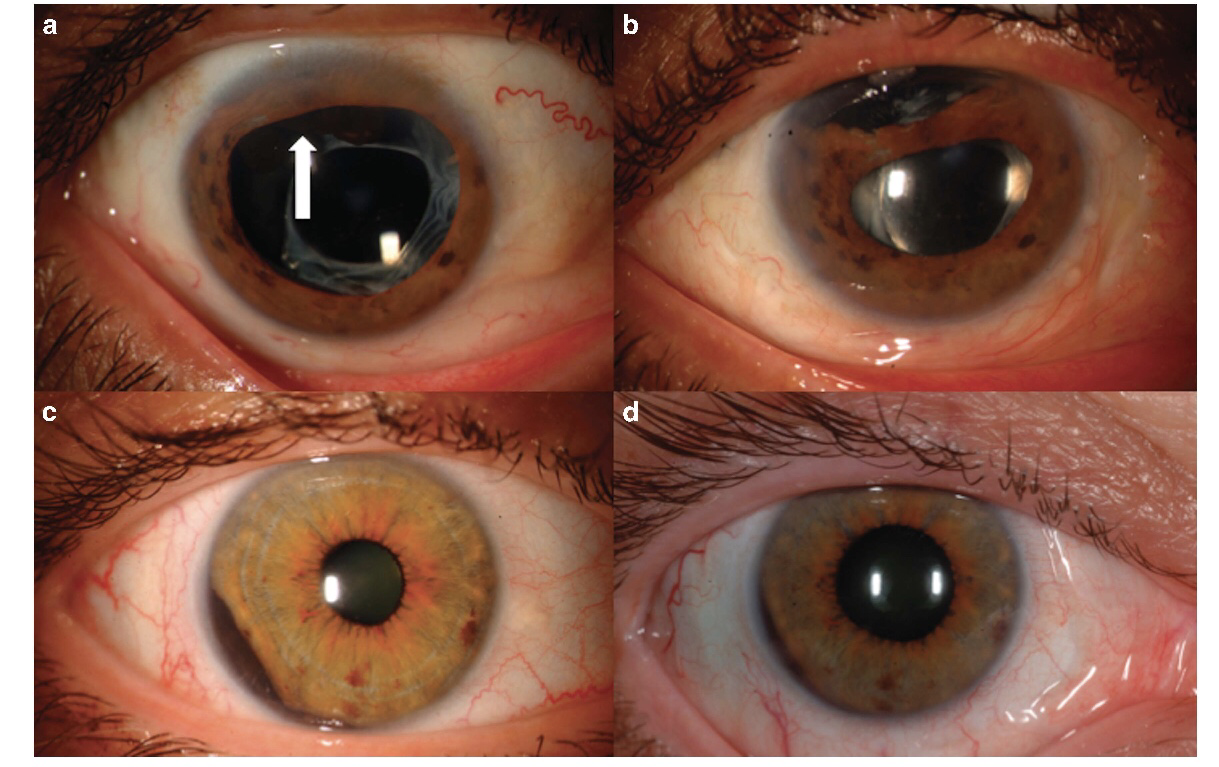 6. Melanoma with an unknown primary

1. Represent 3% of melanomas
2. Diagnosis is by exclusion
3. Nodal metastases are the most common presentation
4. Prognosis is similar to metastatic melanomas with a known primary.
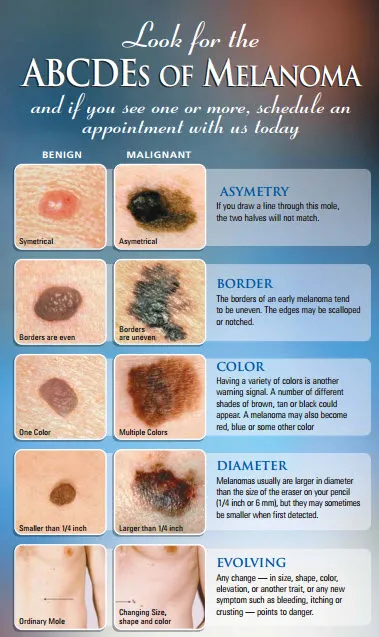 D. management :


Wide local excision with variable safety margin .
Diagnosis and staging of melanoma
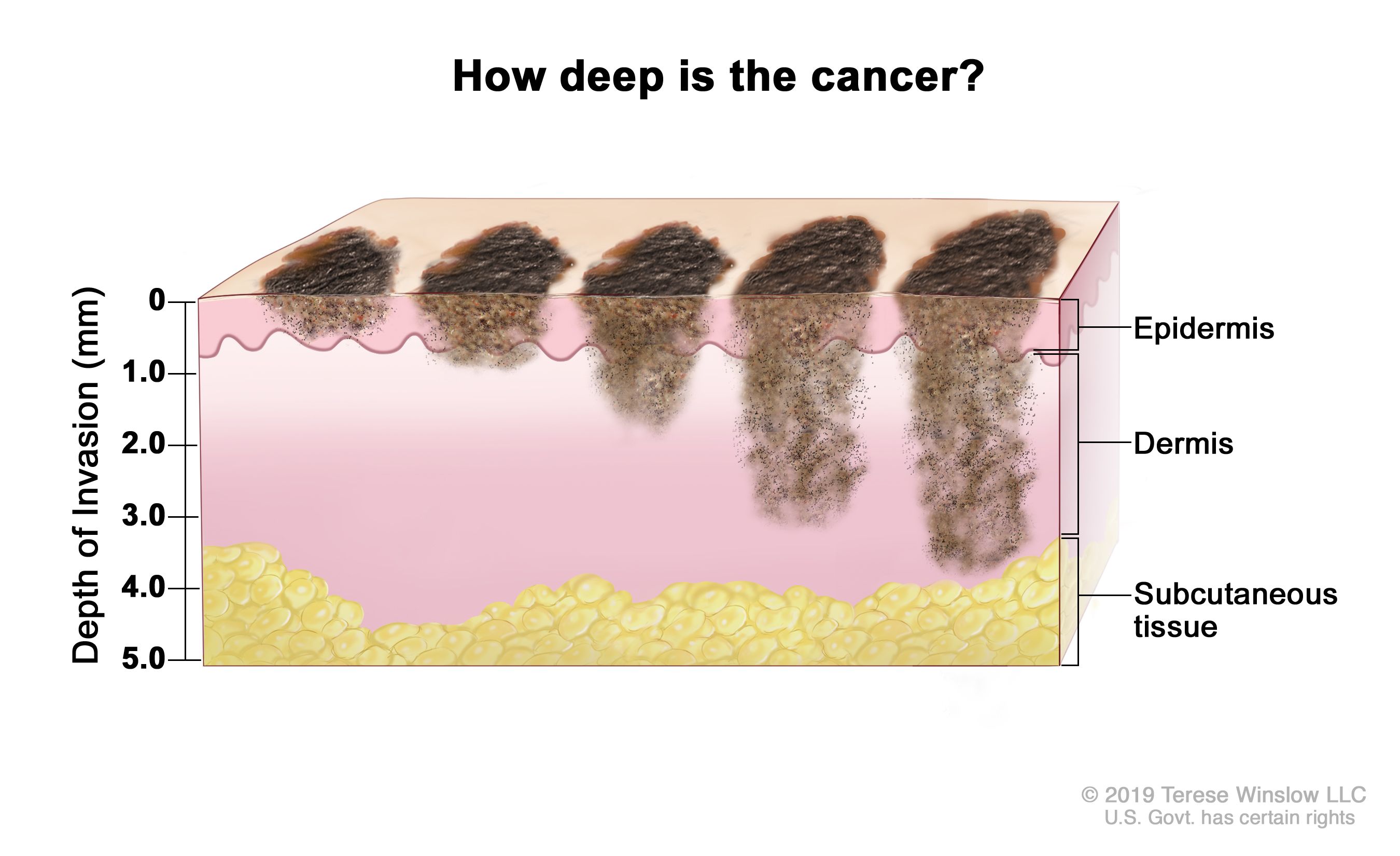 Diagnosis and staging of melanoma
A. Physical examination is only 60% to 80% sensitive for diagnosing melanoma.
Full-body photography to monitor atypical nevi may increase sensitivity.
B. Common clinical features of melanoma lesions: (ABCDE)
Diagnosis of primary melanoma is made by histologic analysis of full-thickness
biopsy specimens

1. Excisional biopsy is preferred for lesions <1.5 cm in diameter. If possible,
excise lesion with 1- to 2-mm margins.
2. Incisional biopsy is appropriate when suspicion is low, the lesion is large
(>1.5 cm) or is located in a potentially disfiguring area (face, hands, and feet),
or when it is impractical to perform complete excision. Incisional biopsy does
not increase risk of metastasis or affect patient survival.
3. Permanent sectioning is used to determine tumor thickness
4. Avoid shave biopsies, since they forfeit the ability to stage the lesion based
on thickness
Major prognostic factors: 

Tumor thickness, Nodal status, and Metastases—TNM 

Breslow thickness is reported in millimeters; thus, it is more accurate and reproducible than Clark level and is a better prognostic indicator.

2. Clark level is based on invasion through the histologic layers of the skin; more subjective
E. Other significant prognostic factors

1. Anatomic location: Trunk lesions generally carry worse prognosis than those
on the extremities.

2. Sex: For a given melanoma, women generally have a better prognosis; women
are also more likely to have extremity melanomas which carry a better prognosis.

3. Ulceration is a poor prognostic sign

4. Lymph node involvement or in-transit metastases are more significant than
any other prognostic factors.
melanoma treatment
A. Definitive management of melanoma
1. Wide local excision is the treatment of choice.
2. Recommended surgical margins depend on tumor thickness 
3. Subungual melanoma requires amputation proximal to the DIPJ for fingers and proximal to IP joint for the thumb.
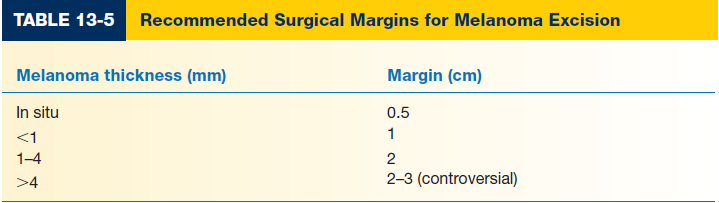 2. Sentinel lymph node biopsy (SLNB)
a. In the sentinel node theory, a sentinel node will be the first lymph node seeded by tumor cells, and therefore, excision of sentinel node(s) alone is adequate to determine nodal status. The morbidity of SLNB is considerably less than ELND. Sentinel node(s) can be detected in >90% to 95% of patients. SLNB is now widely considered the standard of care.
b. SLNB is performed in conjunction with wide local excision of the primary tumor. Lymphatic mapping is performed to determine the first lymph node that drains the primary tumor site (sentinel node).
c. SLNB-positive patients undergo staged regional lymphadenectomy and may be candidates for adjuvant therapy.
d. Preoperative nuclear imaging is performed with radiolabeled colloid solution (technetium-99) injected intradermally at the primary tumor. This can be done on the day of or day prior to surgery. Lymphoscintigraphic imaging localizes the sentinel node basin(s) (some tumor sites can drain to multiple basins).
e. In the operating room, a lymphangiography dye (lymphazurin or methylene blue) can be injected intradermally at the periphery of the primary tumor site prior to excision of the primary tumor.
i. Mark edges of the lesion before injection to avoid obscuring them with the dye and take care with the dye because spills are difficult to manage.
ii. Potential sentinel nodes will appear blue when exploring the nodal basin, giving secondary confirmation to localization with Geiger counter detection of Tc99.
iii. Dye injection may briefly interfere with pulse-oximeter readings; alert anesthesiologist at the time of injection.
iv. Caution: Risk of allergy or anaphylaxis with dye injection
f. Following excision of the primary tumor, drapes, instruments, gowns, and gloves are changed and regional lymph node basin(s) identified by lymphoscintigraphy are explored. All radioactive (“hot”) and/or blue nodes are excised.
g. Histologic analysis of sentinel node with immunohistochemical staining identifies micrometastases. Permanent sections are required; frozen sections cannot reliably differentiate normal from neoplastic melanocytes.
Surveillance and treatment of melanoma recurrence

Asymptomatic patients should be seen every 3 to 4 months for 2 years, then every 6 months for 3 years, and then annually. The most accurate way to detect metastatic disease is to take a thorough history.

2. Chest X-ray and liver function tests (LDH and alkaline phosphatase) are usually sufficient; more extensive work-ups including CT scans have not altered outcomes.

3. Local recurrences typically occur within 5 cm of the original lesion, usually within 3 to 5 years after primary excision; most often this represents incomplete excision of the primary tumor.

4. The most common sites of recurrence are the skin, subcutaneous tissues, distant lymph nodes, then other sites (lung, liver, brain, bone, GI tract).
5. Re-excision is the primary treatment for local, small, isolated lesions
6. Surgery is effective for palliation in patients with isolated recurrences in skin, CNS, lung, or GI tract.
7.Chemotherapy: Complete remission is rare. Decarbazine (DTIC), carmustine, cisplatin, and tamoxifen in combination are most frequently used. Isolated hyperthermic limb perfusion for extensive extremity cutaneous disease (melphalan and tumor necrosis factor) is used at some centers.

8. Cytokine therapy has been demonstrated to produce relatively high levels of tumor response, albeit transient. FDA-approved regimens include interferon-α (IFN-α) for stage III disease and interleukin-2 (IL-2) for stage IV disease; however, these therapies demonstrate little or no improvement in overall survival.

9. Immunotherapies with monoclonal antibodies, tumor vaccines, and modified immune cells have been the subject of active investigation for several decades. Despite a number of dramatic successes, these modalities have yet to prove applicable.

10. Selective cell-signaling inhibitors (e.g., vemurafenib) have recently been developed and can produce dramatic tumor responses in appropriately chosen patients. Increases in survival time, however, do not translate to improve overall survival, as resistant melanomas return with added aggressiveness.
11. Mean survival with disseminated disease is 6 months. Respiratory failure and CNS complications are the most common causes of death
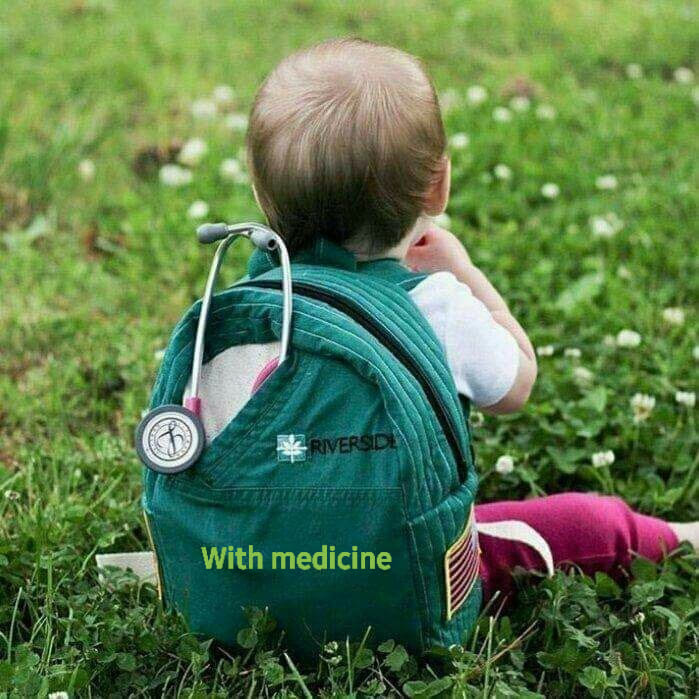 THANK YOU